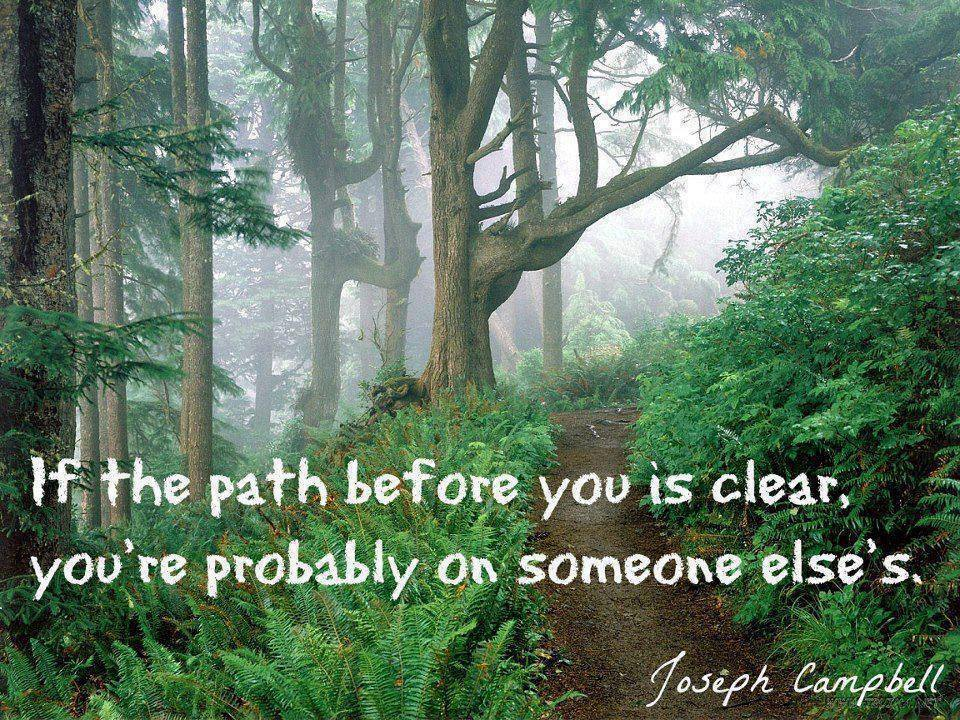 Marine Invertebrates I
Chapter 7
What is an Animal?
Multicellular, heterotrophic, eukaryotes
Lack cell walls
_________: structural protein in connective tissue
Contain muscle and nervous tissue
Allow for movement and nerve impulses
Most reproduce sexually
First animals appeared ~ 700mya
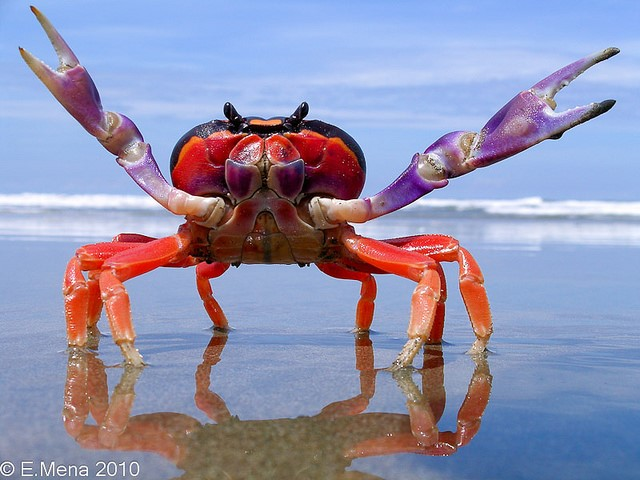 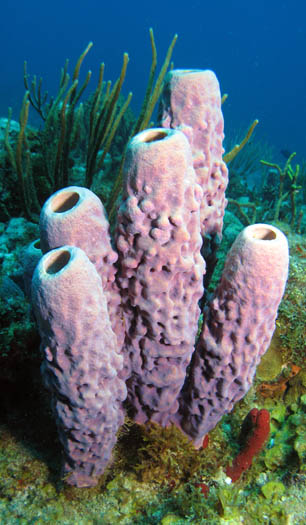 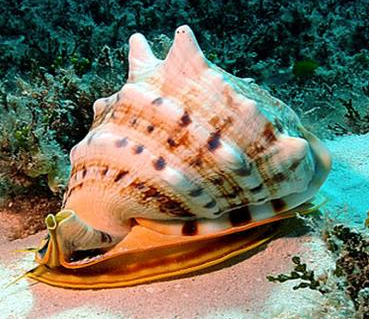 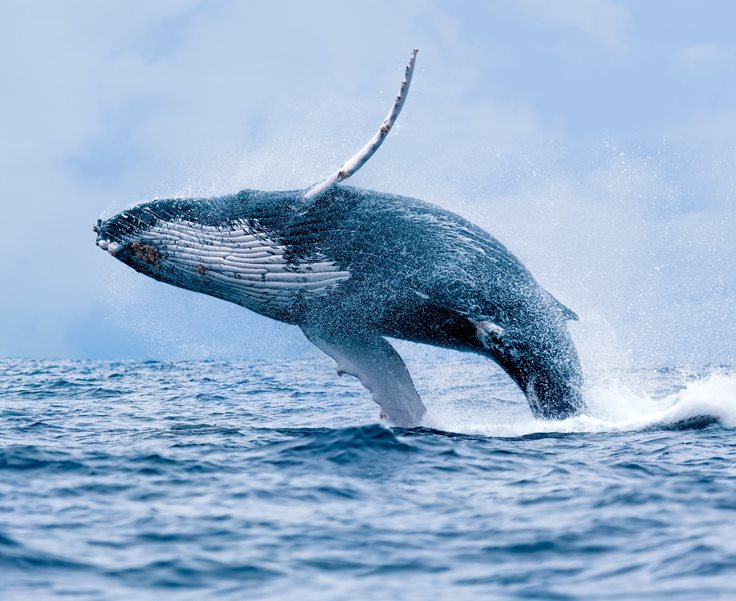 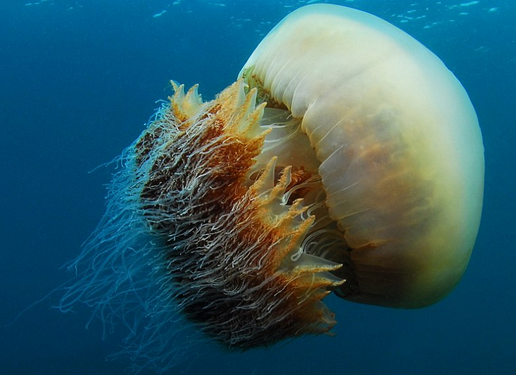 [Speaker Notes: Collagen: structural protein in the extracellular space in the connective tissue of most animals. Provides elasticity. Most abundant protein in animals]
Origin of Animals
DNA sequence data supports Choanoflagellates as sister group

Choanoflagellate cells and collar cells of sponges are nearly identical

Similar collar cells have been observed in other animals
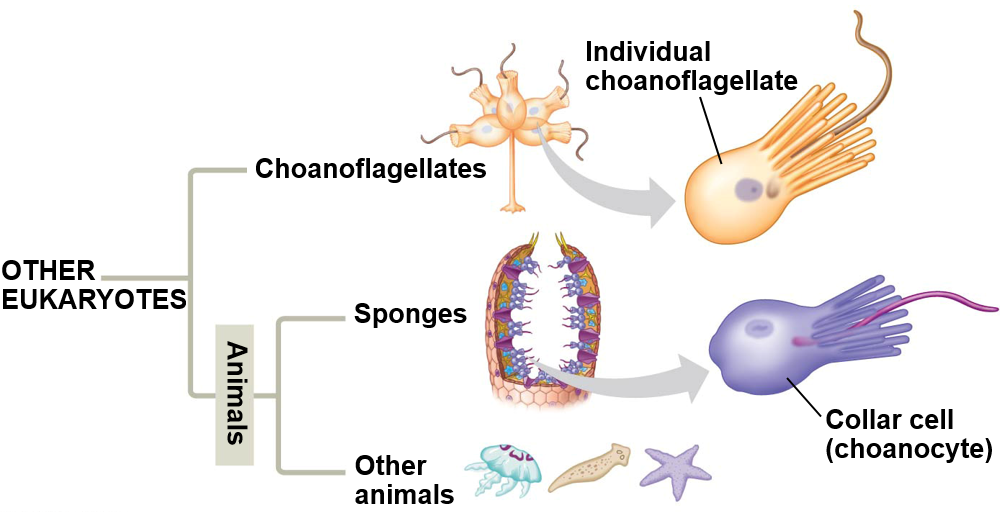 Invertebrates and Vertebrates
Invertebrates: animals without a backbone
___% of all animals
Vertebrates: animals with a backbone
Invertebrates
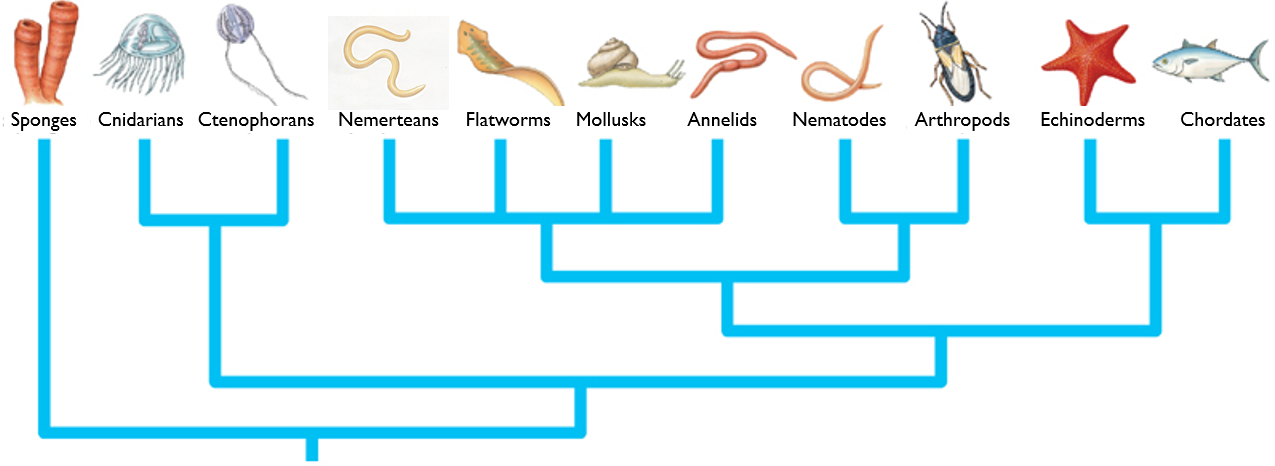 Animal Classification
Animals Classified by:
Development
Symmetry
Organization level
Germ layers
Body cavities
Skeletal Systems
Circulatory systems
Segmentation
Molecular data
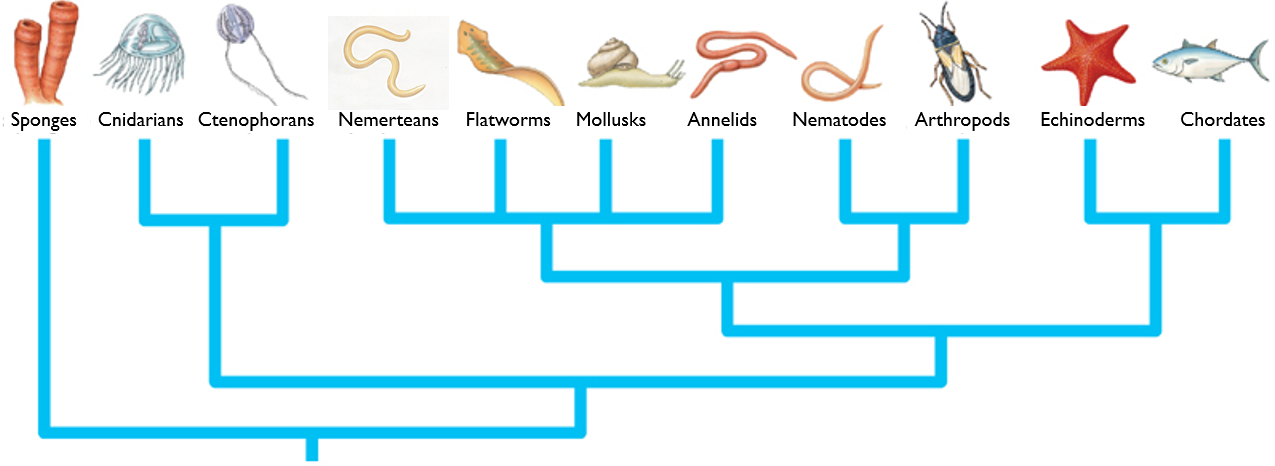 [Speaker Notes: Coeloms and segmentation arose independently many times]
Animal Phylogeny
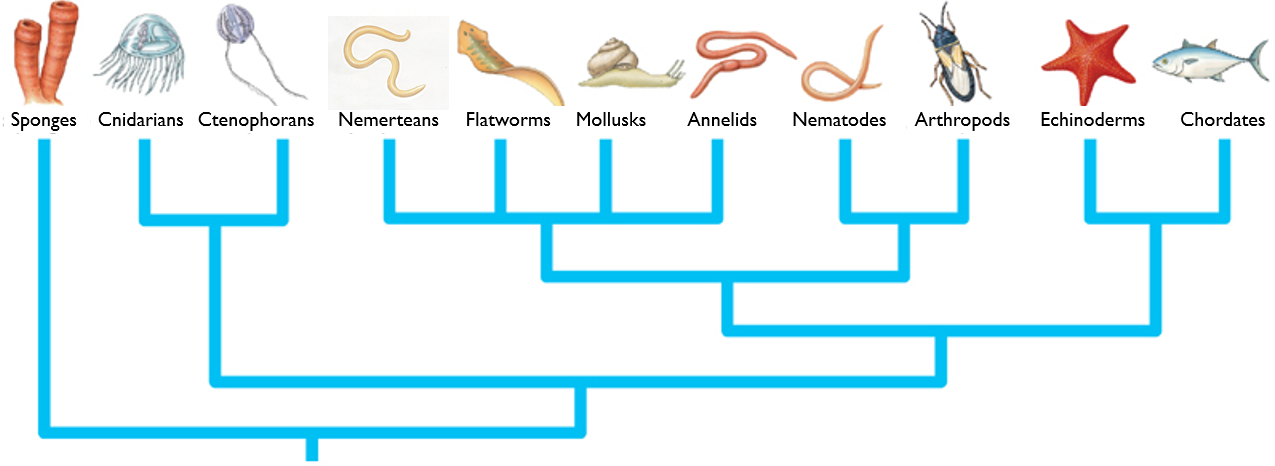 Segmentation
Segmentation
Segmentation
Deuterostome 
development
Protostome development
Asymmetry
Radial symmetry, 
tissue level organization
Bilateral symmetry, 
organ system organization
True tissue
Animal Development
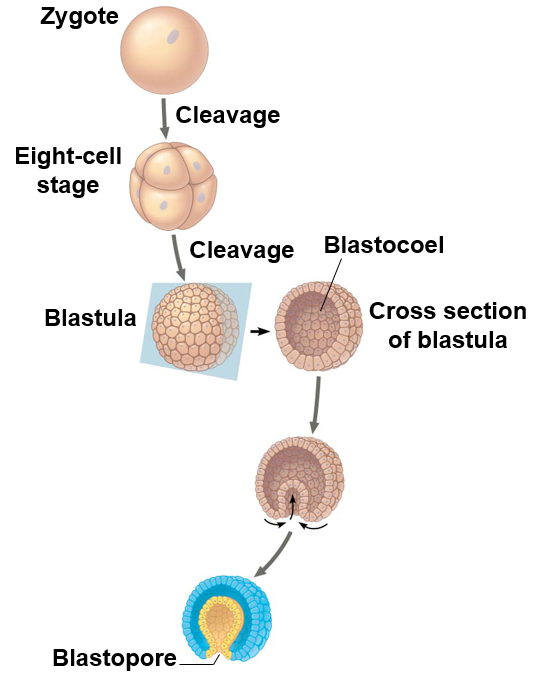 _____________
Deuterostome
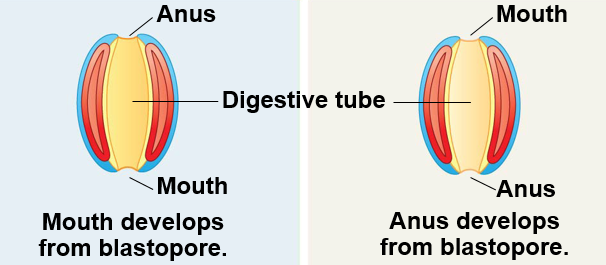 Mouth develops first
Anus develops first
[Speaker Notes: Protostome = protos – first, stoma – mouth (Greek)
Deuterostome = deuteros – second, stoma - mouth]
Symmetry
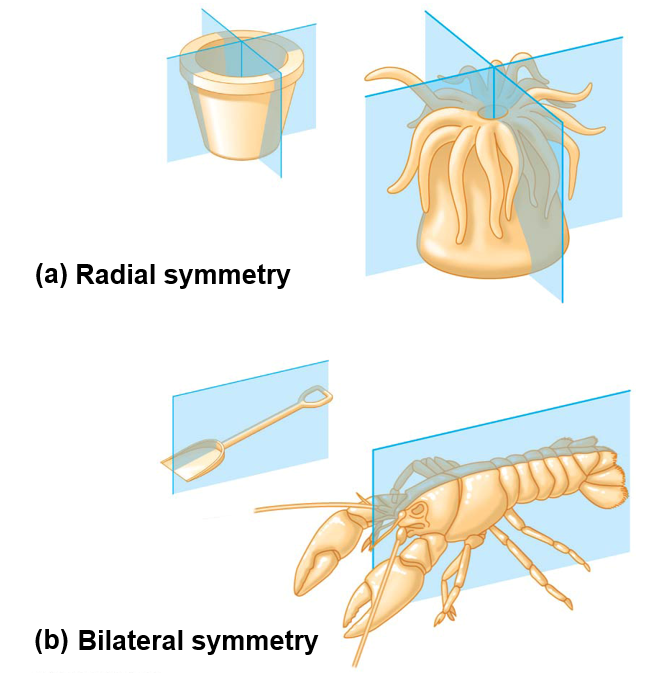 Asymmetry: no symmetry
Some sponges

Radial symmetry: Identical morphology along ______________ trough the center
Echinoderms (adult), sea jellies, and some sponges

Bilateral symmetry: Identical morphology along a ______________, yielding a left and right side
Dorsal (top), ventral (bottom),                 anterior (front), posterior (back)
Most animals
[Speaker Notes: Animals with radial symmetry are typically sessile or planktonic and encounter environment on all sides
Bilateral animals actively move from place to place, thus requiring a central nervous system]
Level of Cellular Organization
Tissue: collection of specialized cells that act as functional unit
All animals except sponges (Porifera)
Cellular-level organization: _________ _________ between cells and environment
Porifera
Tissue-level organization: cells organized into tissues that perform specific functions
Cnidaria and Ctenophora
Organ-system organization: tissues organized into organs that perform specific functions
Platyhelminthes, Nemertea, Mollusca, Arthropoda, Chordata, Nematoda, Echinodermata
Cellular level                         Tissue level
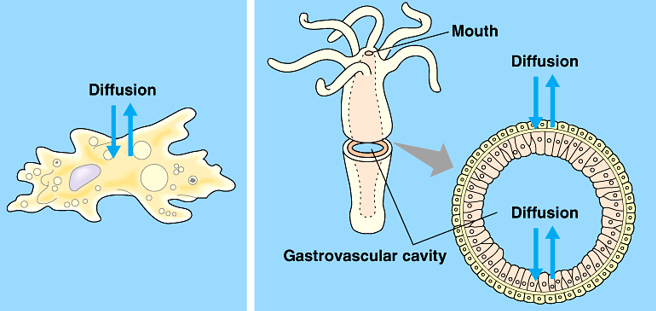 [Speaker Notes: True tissue: tissues isolated from other layers by membranous layers]
Digestive System
Animals have diverse nutritional requirements and feeding strategies

Intracellular digestion: digestion inside cells

________________ cavity: central cavity with single opening that functions in both digestion and distribution of nutrients

Alimentary canal: digestive tract with two separate openings (mouth and anus)
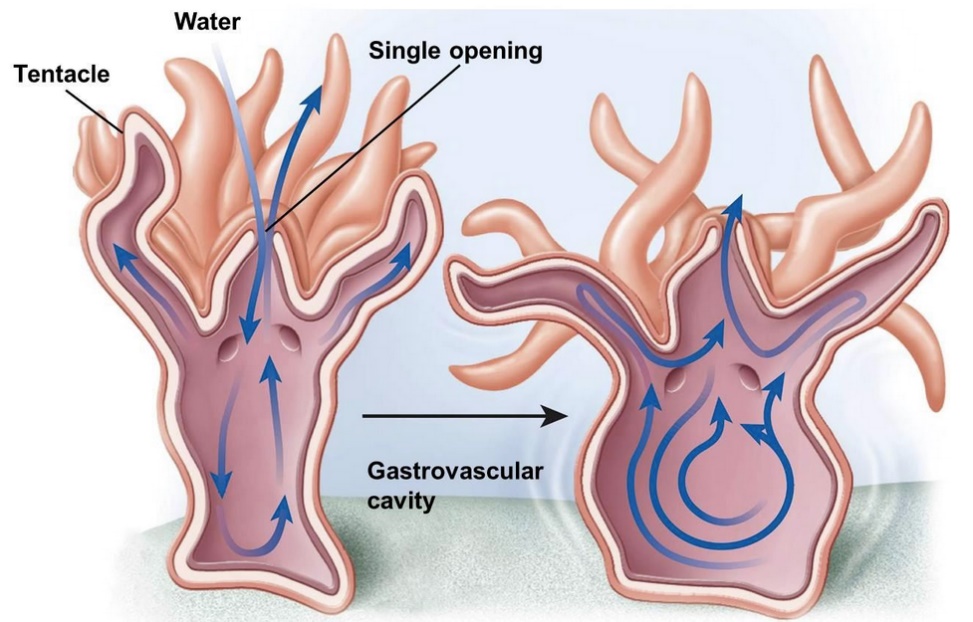 Gastrovascular cavity
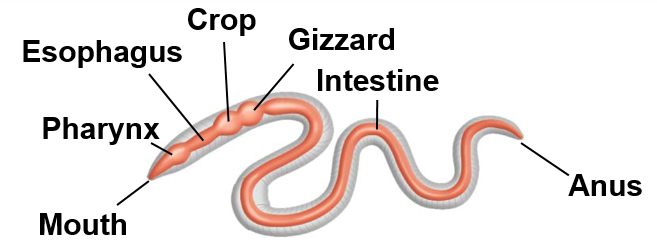 Alimentary canal
Body Cavities
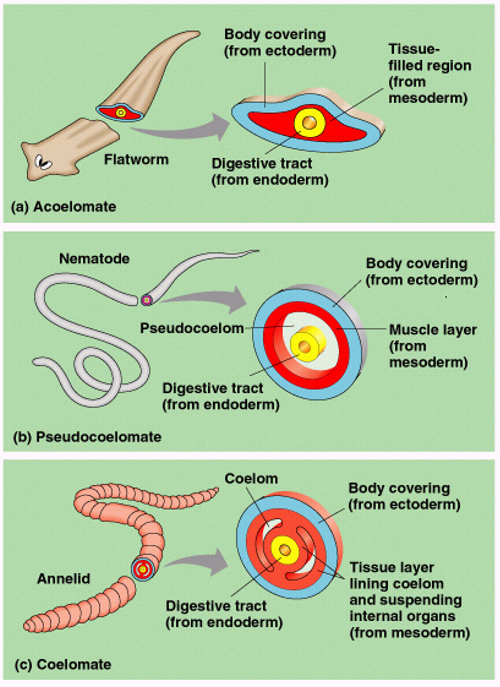 Body cavity: fluid or air-filled space between the digestive tract and outer body wall
Coelom
Acoelomates: animals that lack body cavity
Platyhelminthes
Pseudocoelomates: animals with a “false” coelom, derived from endoderm and mesoderm
Nematodes, Rotifers
_______________: animals with a “true” coelom,  derived from mesoderm
All other animals
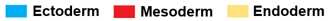 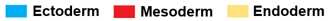 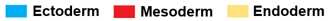 [Speaker Notes: Coelom completely enclosed by mesoderm = true coelom]
Skeletal Systems
Hydrostatic skeleton: ________ held under pressure within a closed body compartment
Cnidarians, Platyhelminthes, Nematodes, Annelids

Exoskeleton: hard covering deposited on the animals surface that provides protection and points for muscle attachment
Arthropods, Molluscs

Endoskeleton: hard _________ skeleton buried within soft tissue
Porifera, Echinodermata, Chordata
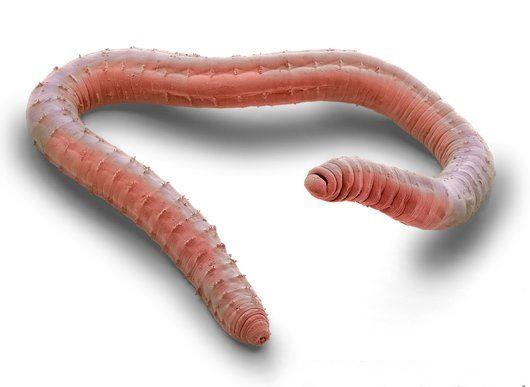 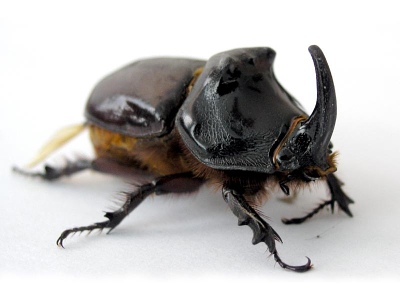 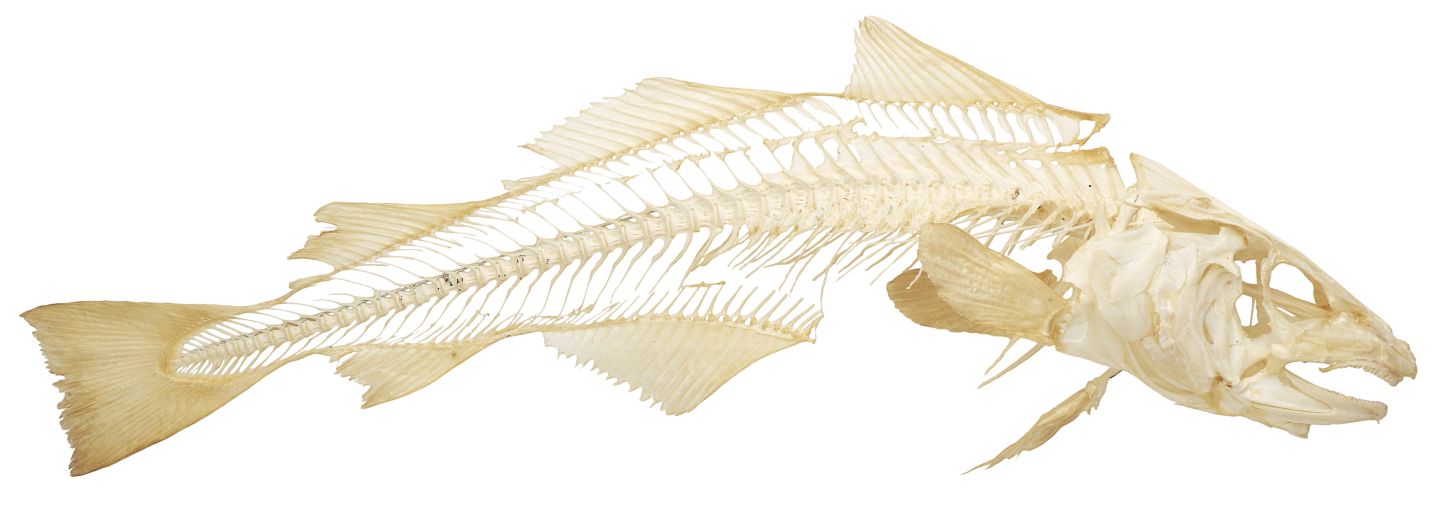 Different Circulatory Systems
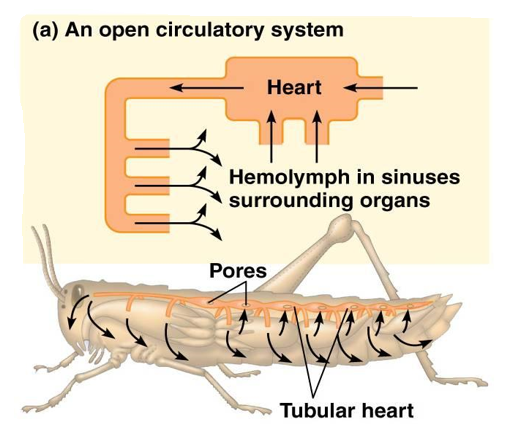 Open circulatory system: __________ bathes organs directly then diffuse back into heart through sinuses 

Closed circulatory system: _____ transported through vessels into capillaries where diffusion of gases and nutrients occurs
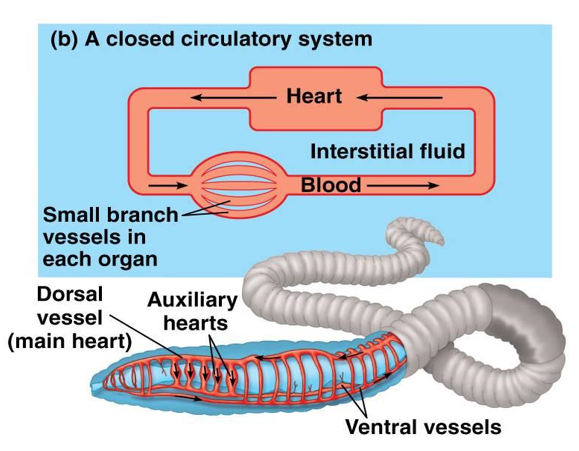 [Speaker Notes: As organisms evolved and became more complex, their cells required more efficient transport and exchange]
Different Circulatory Systems
Open Circulatory System
Closed Circulatory System
Arthropods and mollusks
Less efficient
Lack of capillaries
Hemolymph transports nutrients and wastes
Tissues and cells _________ in hemolymph
Slow, uncontrolled blood flow
Vertebrates and annelids
More efficient
___________ present
Blood transports gases, nutrients and wastes
Blood delivered directly to cells
Fast, ___________ blood flow
Segmentation
Series of __________ parts or body segments
Efficient movement 
Specialization of parts

Evolved in three phyla:
Annelida 
Arthropoda
Chordata
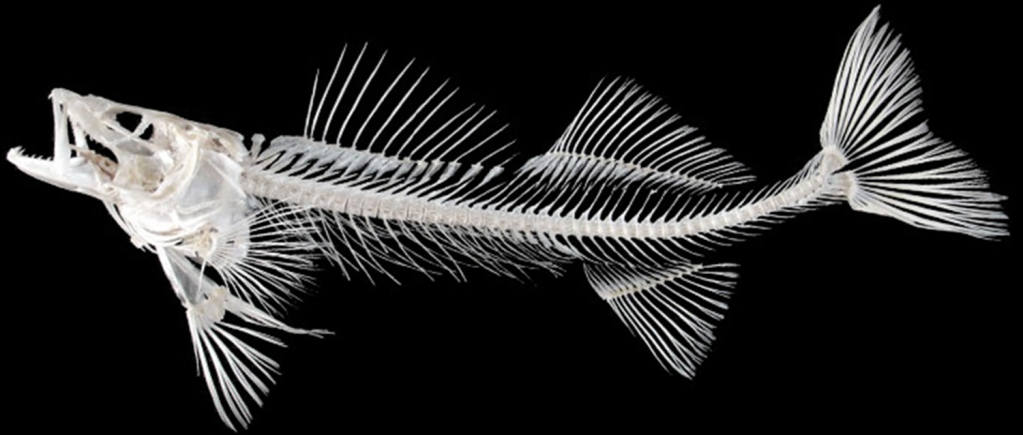 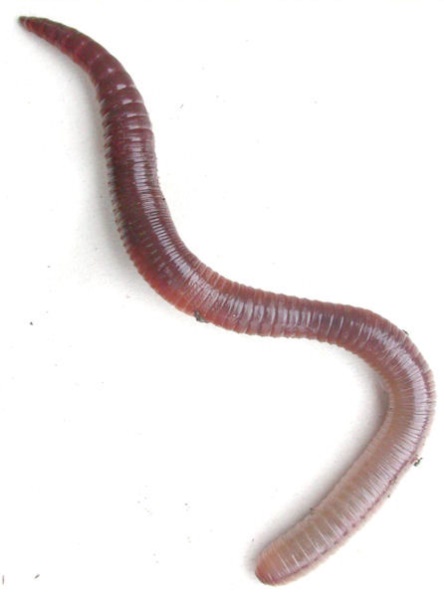 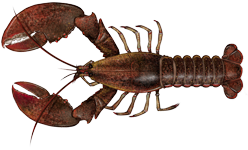 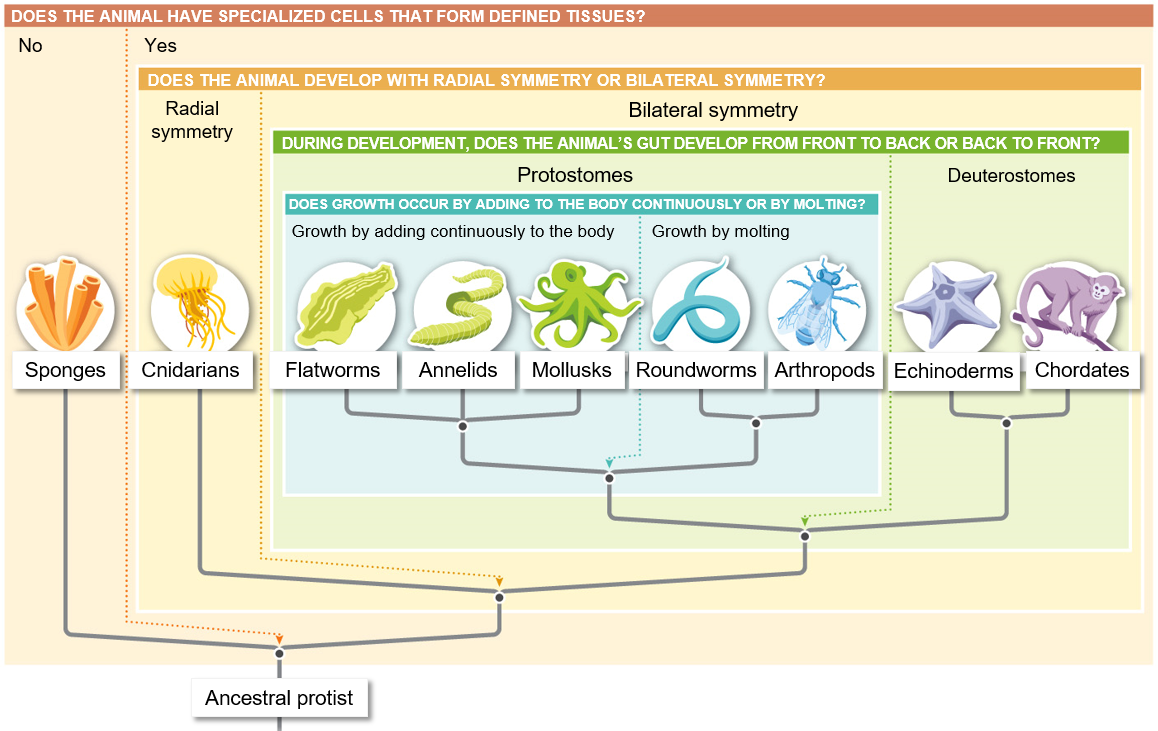 [Speaker Notes: From an evolutionary prospective every living species is successful. Everything can find food, escape predators and reproduce.
More complex does not mean less evolved
Some adaptations have lead to rapid and extensive diversification 
“Never the use of higher or lower”- Chuck Darwin

Of the 36 animal phyla, 9 account for 99% of all animal species]
Phylum Porifera
Sponges “Pore bearers”

Characteristics:
No tissues or organs
Cellular-level organization
Intracellular digestion
________________
Free-swimming larvae
Sessile as adults
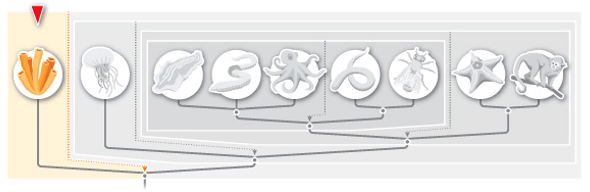 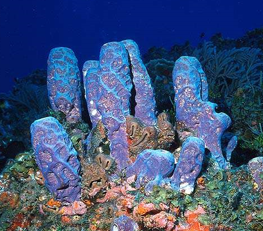 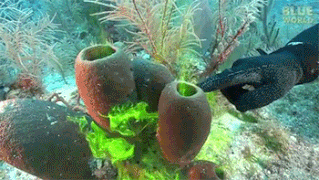 Image modified from What is Life? A Guide to Biology,  Third Edition ©2015 W.H. Freeman and Company
Phylum Porifera
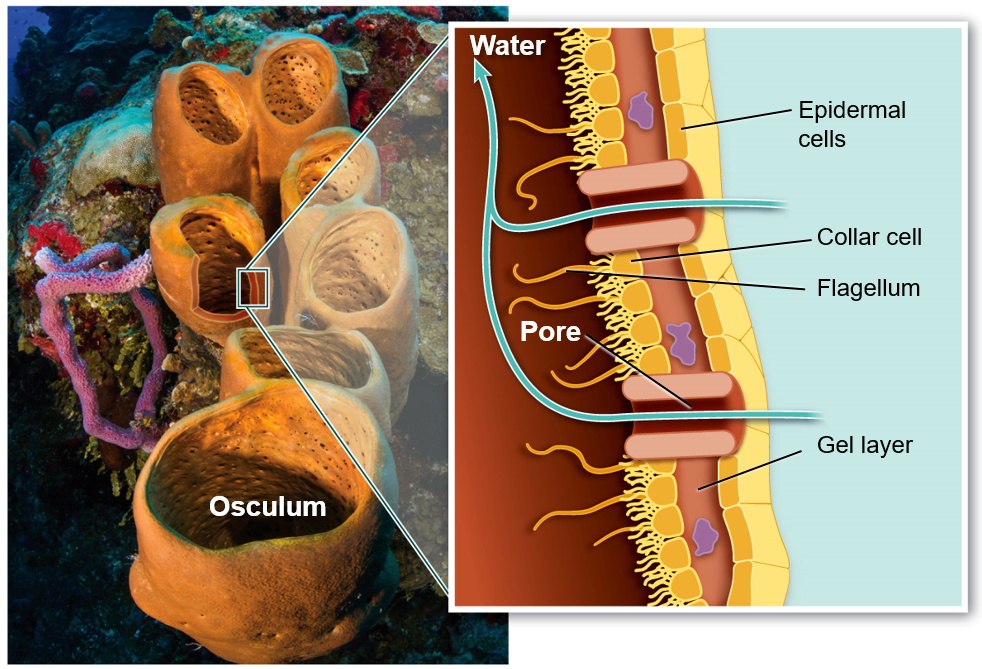 ____________ (choanocytes): specialized cells with flagella that create water current up through osculum 

Spongocoel: central cavity

Osculum: opening at the  top of the sponge
Spongin
Spongocoel
Spicule
Spongocoel
Image modified from What is Life? A Guide to Biology,  Third Edition ©2015 W.H. Freeman and Company
Feeding Strategies of some Marine Organisms
Suspension feeders: organisms that feed on particulate organic matter 			      suspended in the water
Deposit feeders: organisms that feed on particulate organic matter that 			 settles on the bottom (detritus)
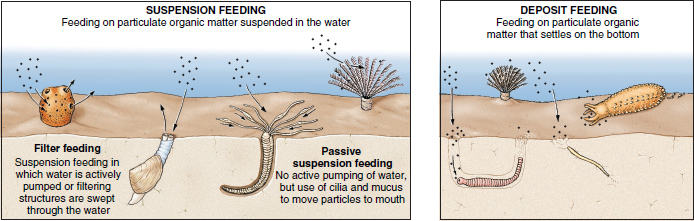 DEPOSIT FEEDING
SUSPENSION FEEDING
Phylum Porifera
Skeleton
Spicules (calcium carbonate or silica): support and protection
________ (protein): support and flexibility
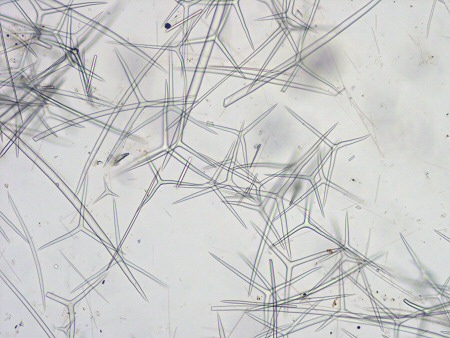 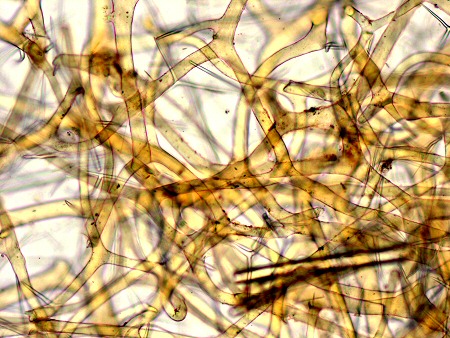 Spongin
Spicules
[Speaker Notes: Created by amoebocytes]
Porifera Body Forms
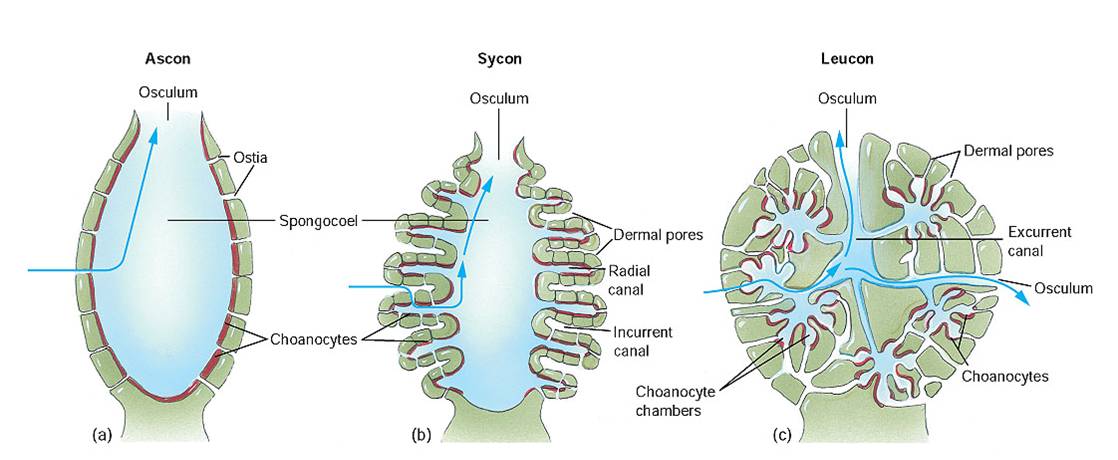 Asconoid
Syconoid
Leuconoid
Phylum Porifera
Class Calcarea
Calcium carbonate spicules

Body forms:
Asconoid
Syconoid
Leuconoid
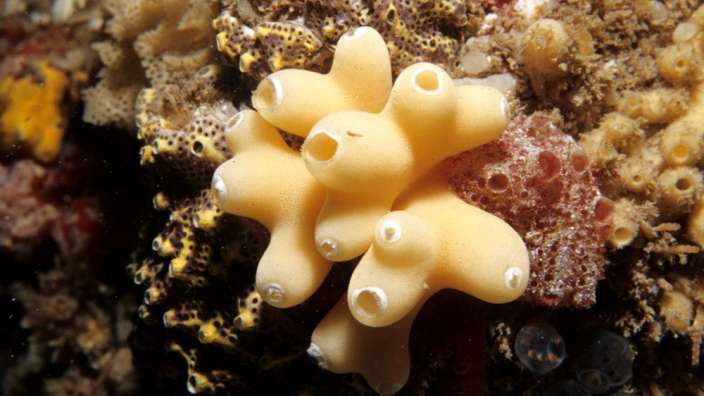 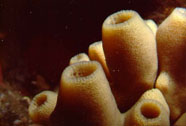 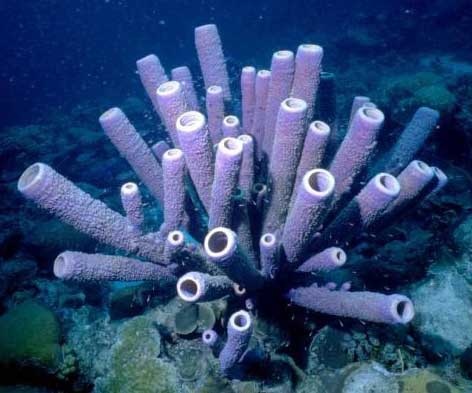 Phylum Porifera
Class Hexactinellida
Silica spicules

Body forms:
Syconoid
Leuconoid
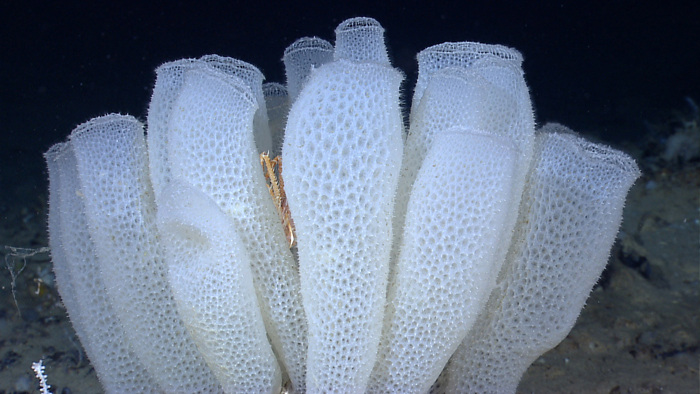 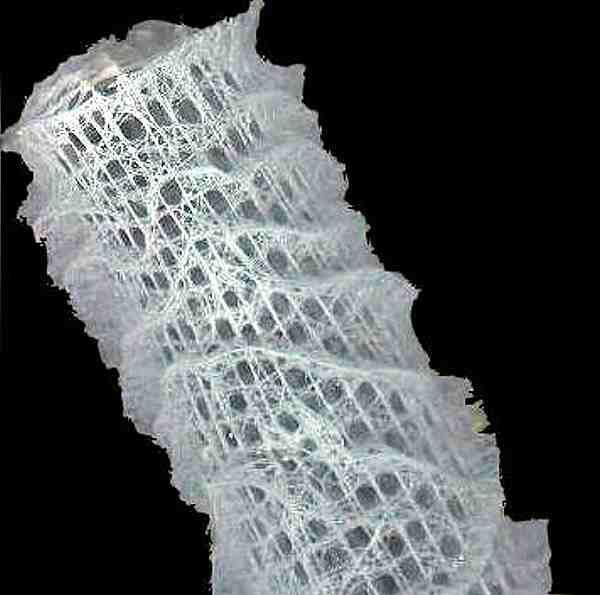 Phylum Porifera
Class Demospongia
Silica spicules and/or spongin
90% of all sponges

Body forms:
Leuconoid
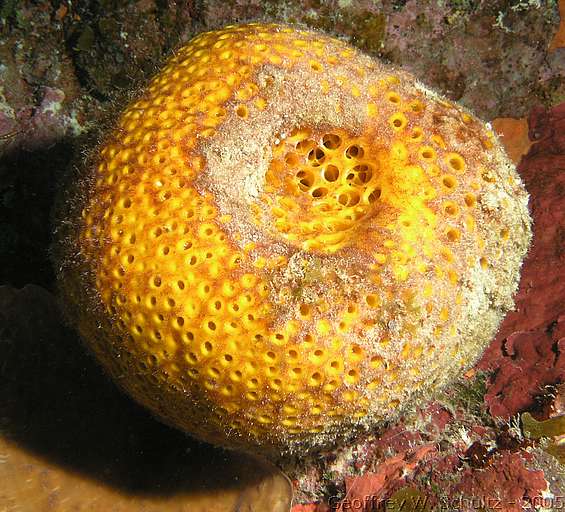 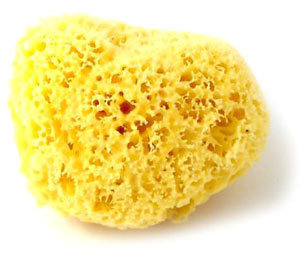 Phylum Ctenophora
Comb jellies 

Characteristics:
Approx: 180 species
All marine
Radial symmetry
Eight “combs” of ______
Gastrovascular cavity
Tissue-level organization
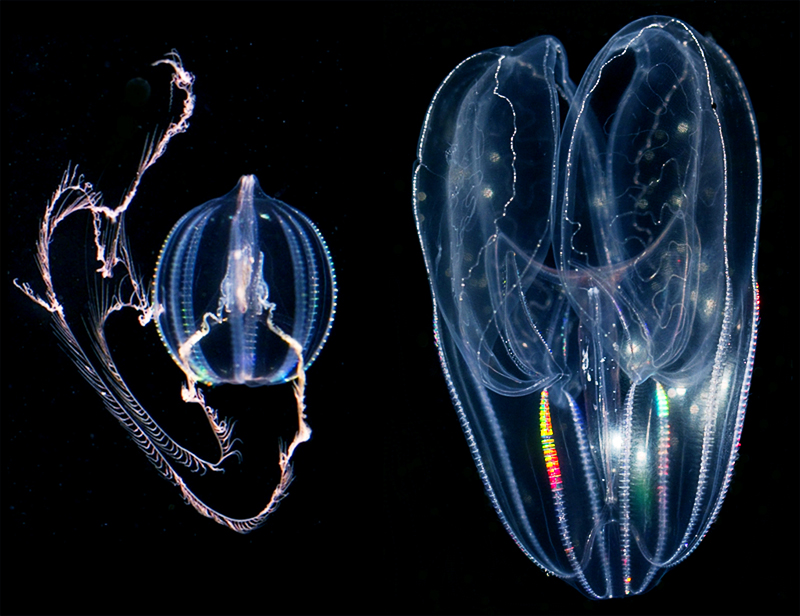 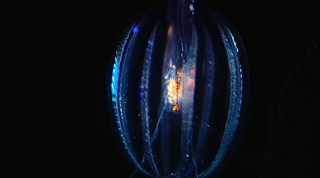 [Speaker Notes: Largest animals to move via cilia]
Phylum Cnidaria
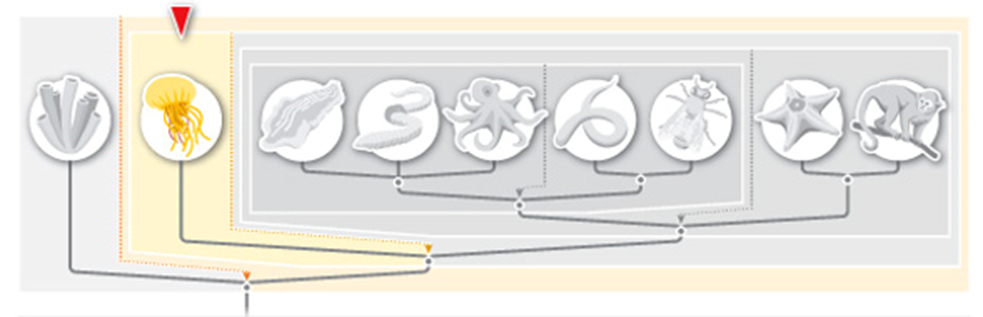 Sea jellies, sea anemones, coral

Characteristics:
Approx: 10,000 species 
Radial symmetry
Two life forms (some)
Polyp and Medusa
Gastrovascular cavity
Tissue-level organization
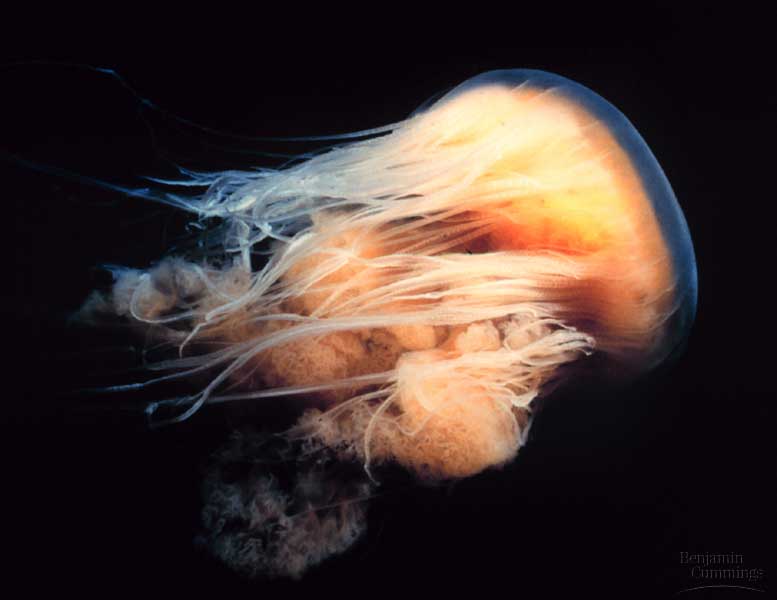 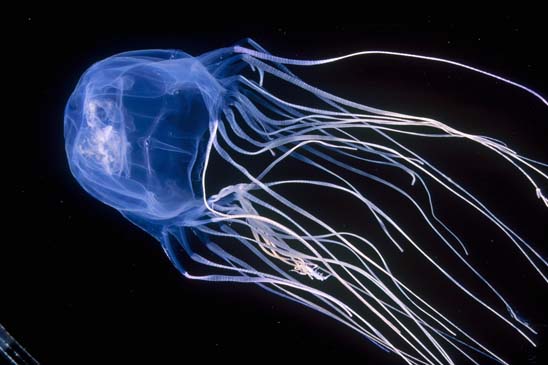 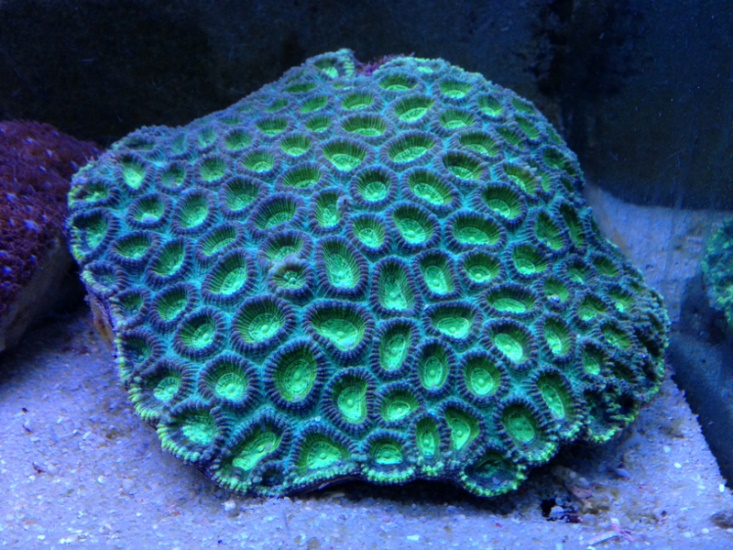 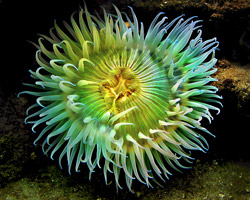 Cnidocytes and Nematocysts
______________: specialized cells used in feeding and defense
Nematocysts (stinging organelle)
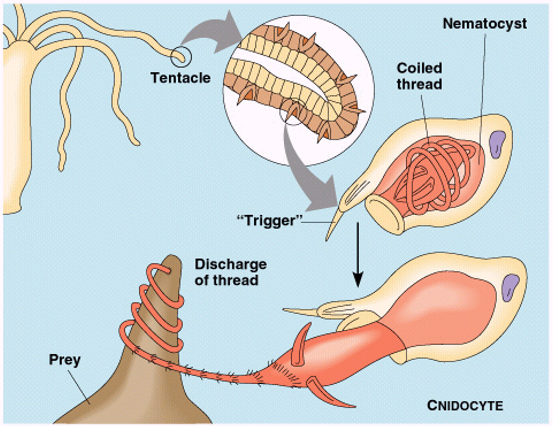 Cnidaria Body Forms
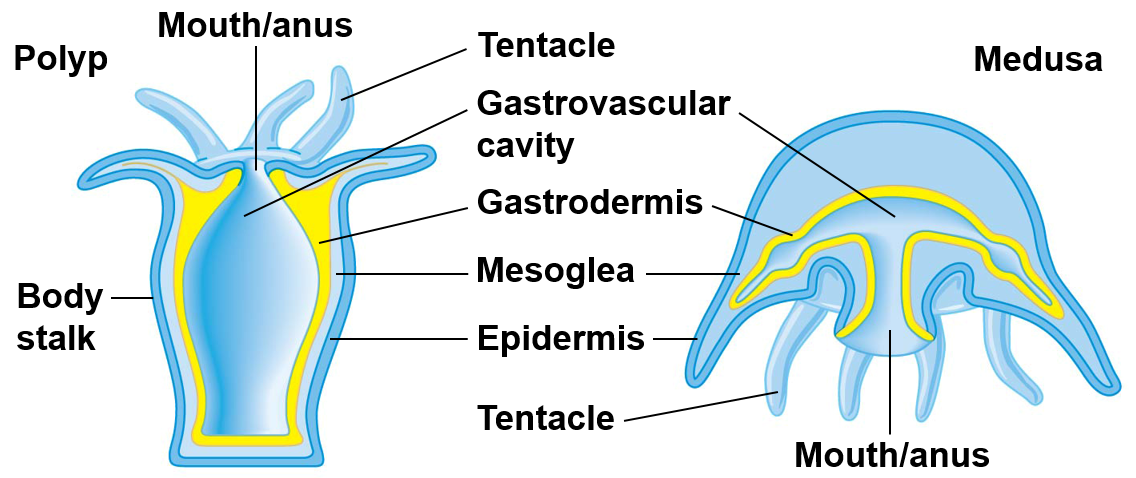 Medusa
Polyp
[Speaker Notes: Sessile: stationary
Motile: free swimming or moving]
Cnidarian Life Cycle
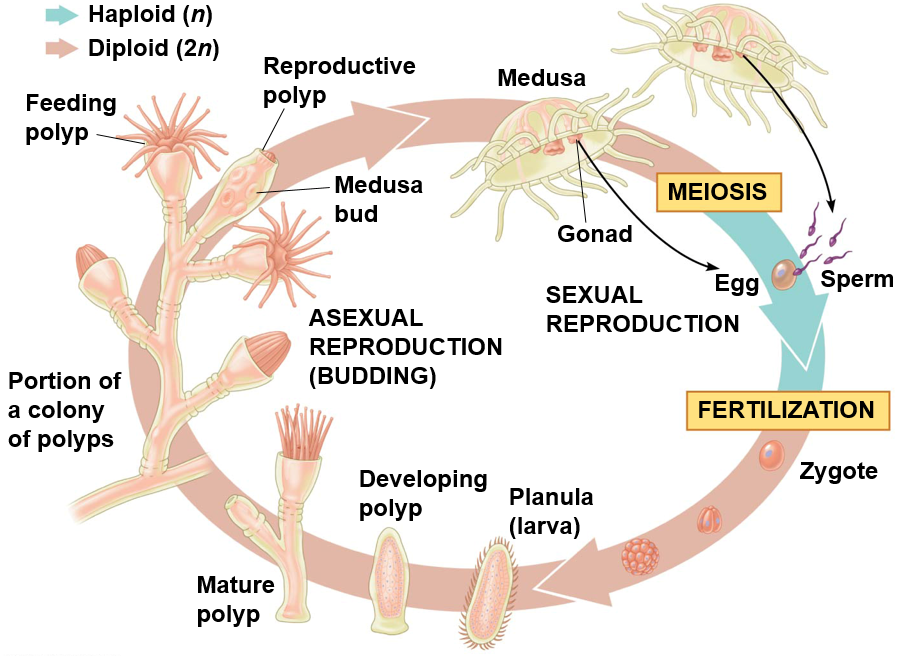 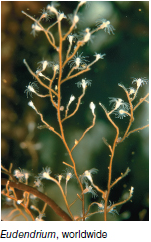 Phylum Cnidaria
Class Hydrozoa
Most are marine
Most species contain both a polyp and medusa stage
Polyp stage often colonial
Reproduction
Asexual: _______
Sexual: zygotes and larvae (planula)
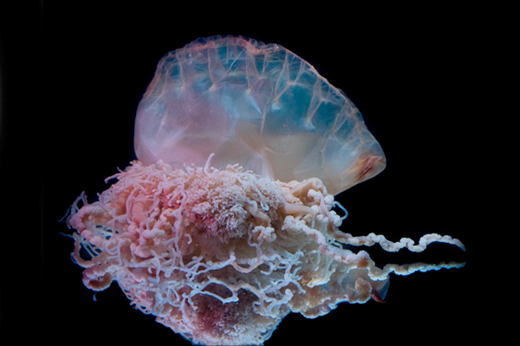 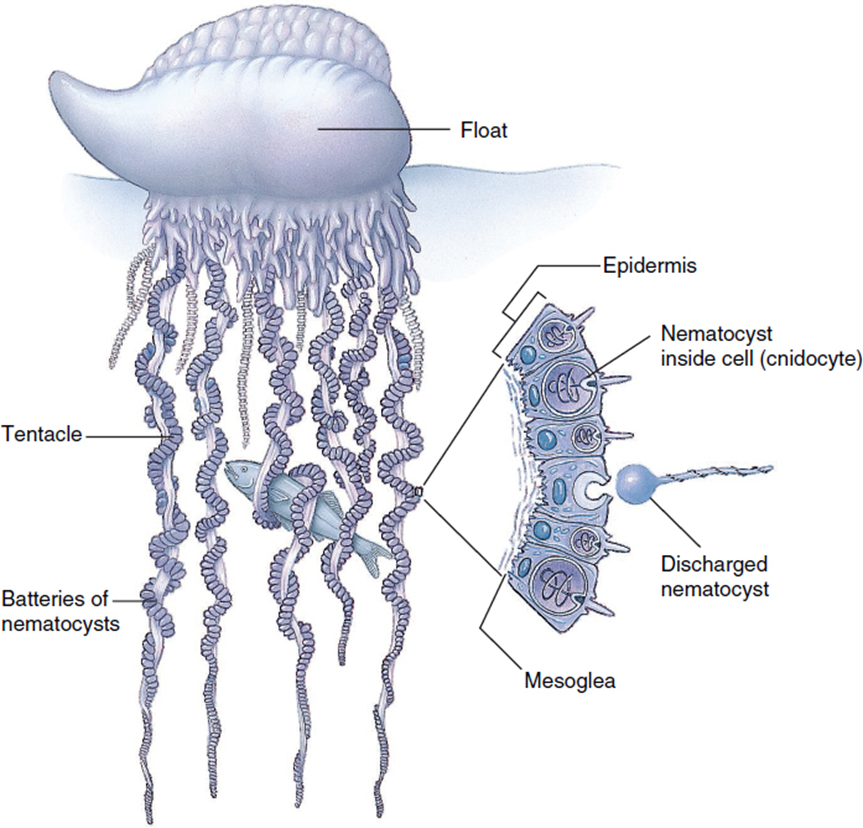 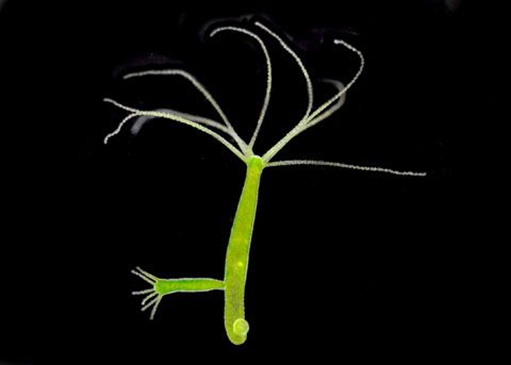 Phylum Cnidaria
Class Scyphozoa
Sea jellies or “true” jellies
All are marine
Polyp stage reduced or absent
Medusa stage is free living
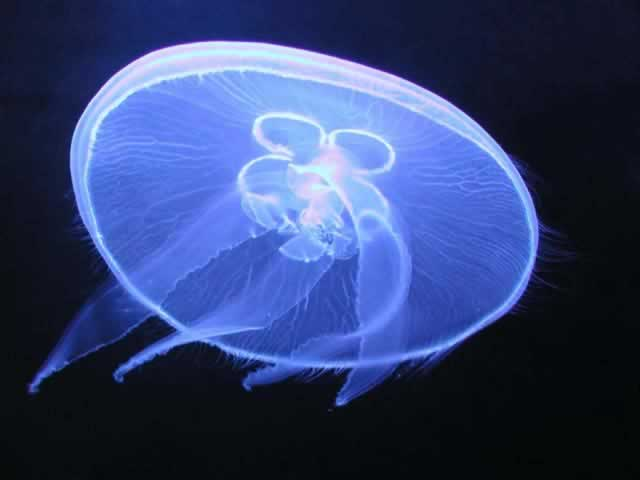 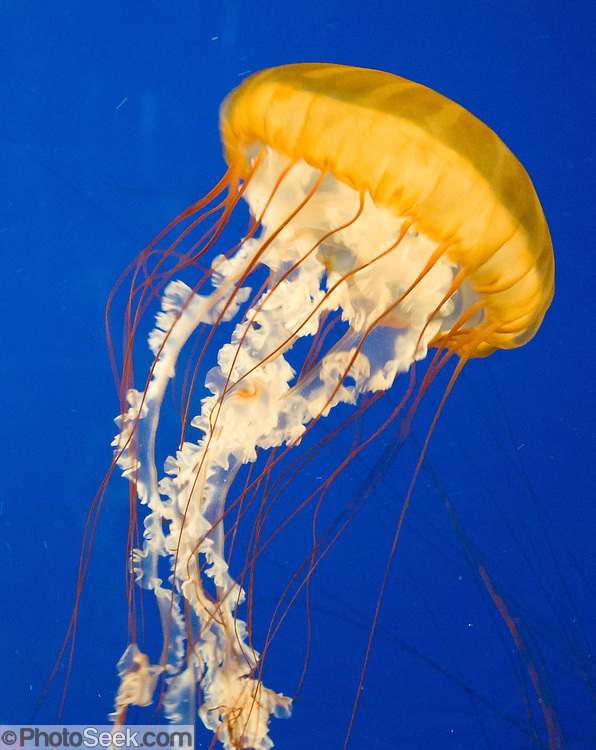 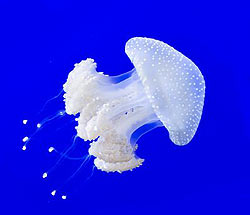 Phylum Cnidaria
Class Cubozoa
Box jellies
All are marine
Polyp and medusa stage
At least four tentacles
Extremely potent venom
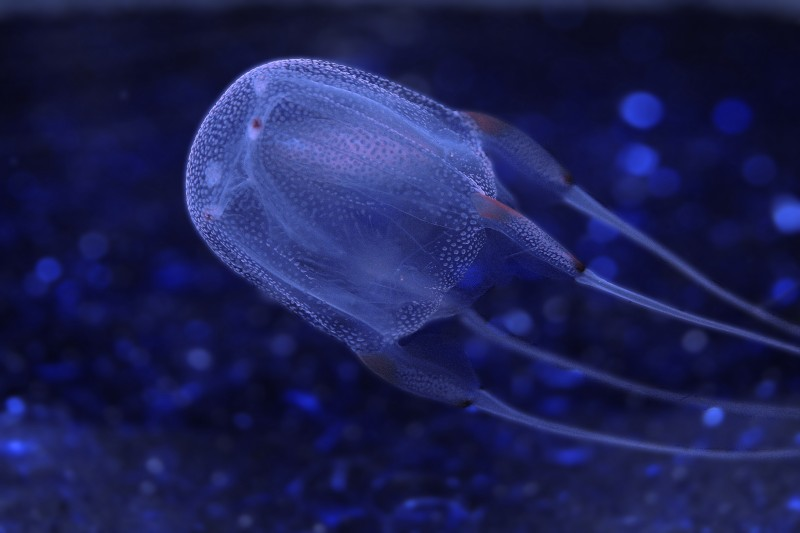 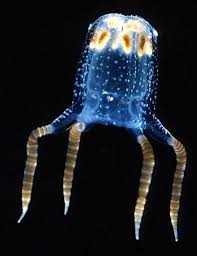 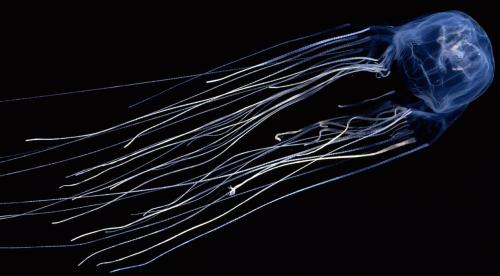 Phylum Cnidaria
Acetic acid in ______ can prevent the nematocytes from discharging
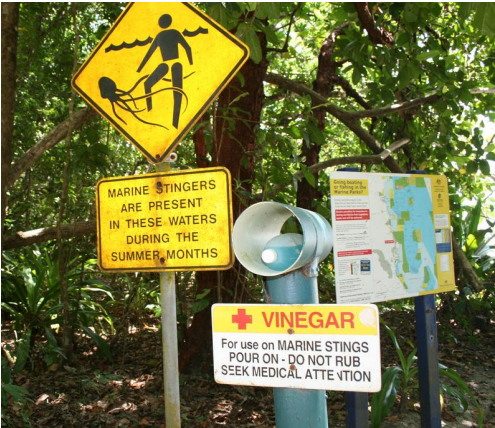 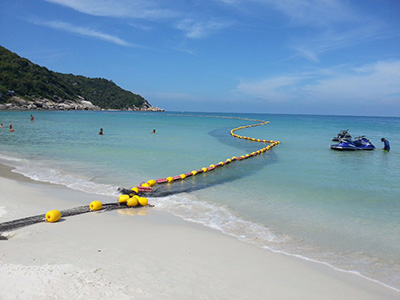 Phylum Cnidaria
Class Anthozoa
Corals and anemones
All marine
Many are colonial
No _____________
Calcium carbonate external skeleton
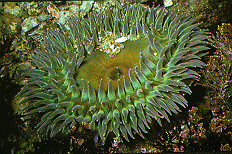 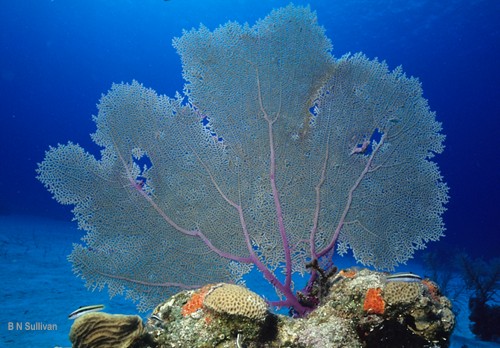 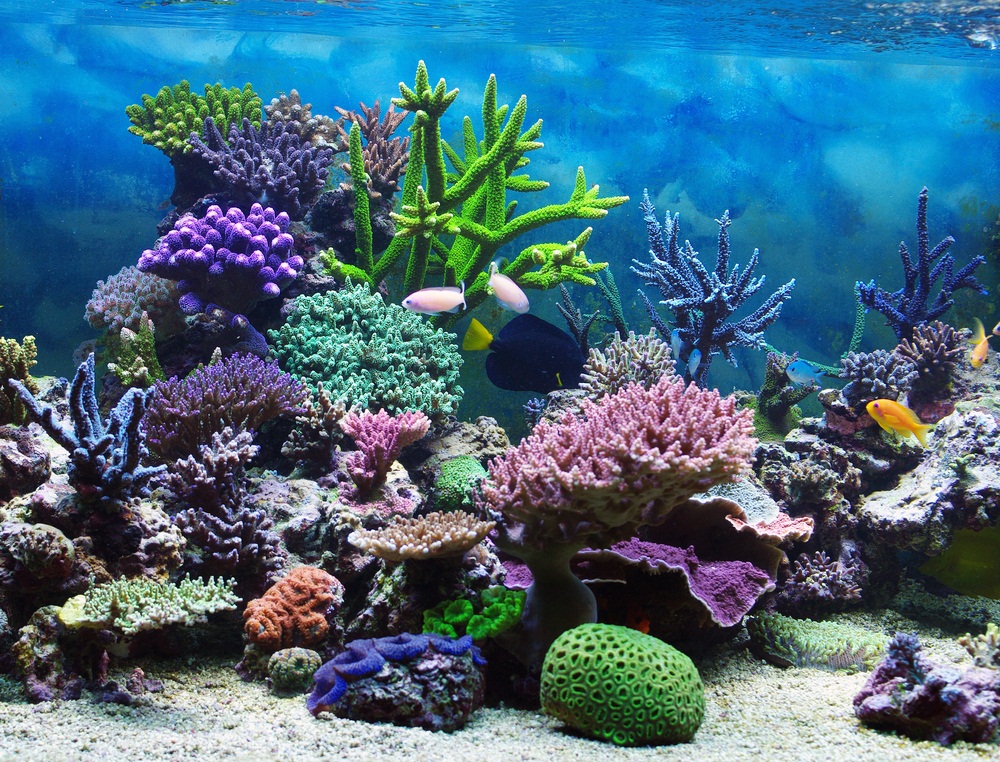 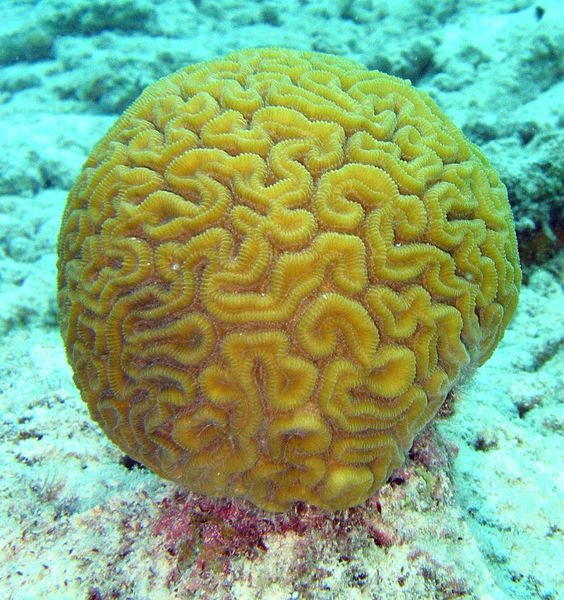 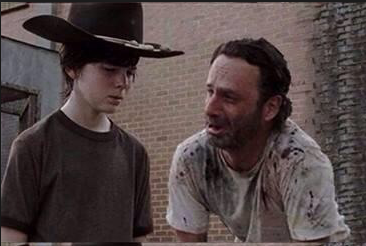 Phylum Platyhelminthes
Tape worms, Turbellarians and Flukes

Characteristics:
Protostome development
Bilateral symmetry
_______________________
Hydrostatic skeleton
Acoelomates: no body cavity
Well-defined head and tail regions
Hermaphroditic 
Can engage in both sexual and asexual reproduction
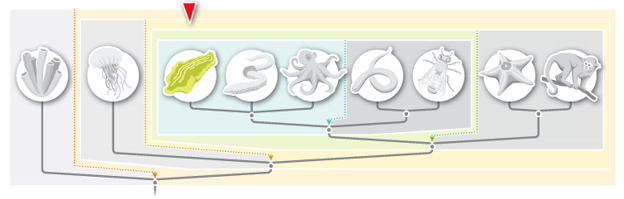 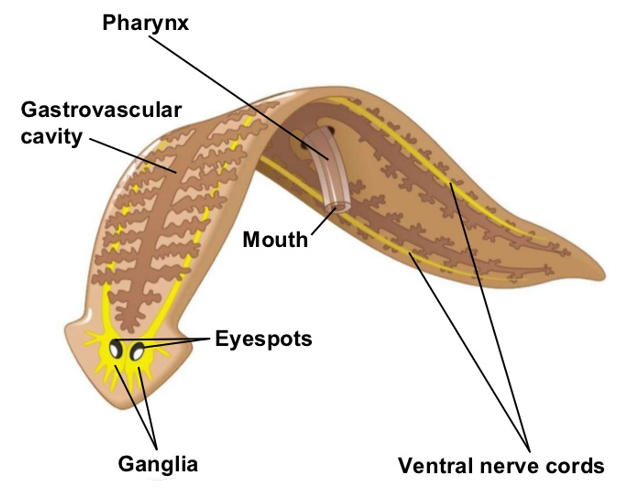 Phylum Platyhelminthes
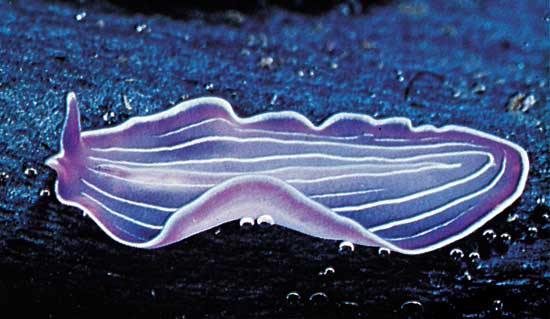 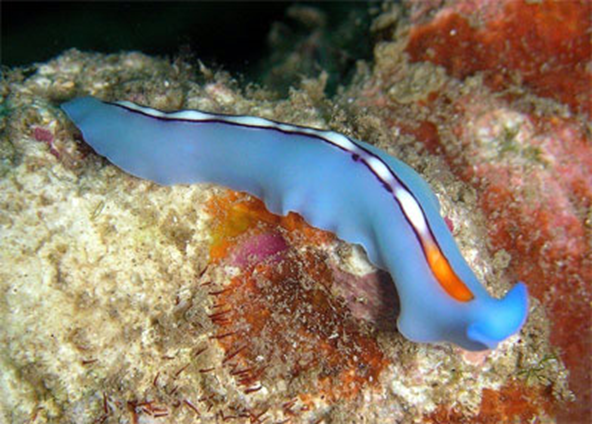 Turbellarians: free living carnivores

Flukes: parasites 
Adult flukes live in vertebrates, larval flukes live in invertebrates

Tapeworms: parasites 
Live in the intestine of many vertebrates
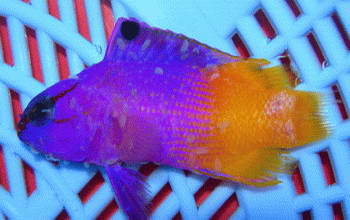 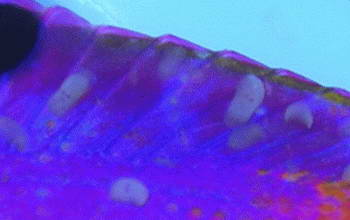 Flukes
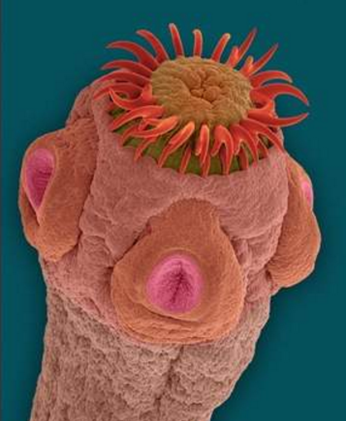 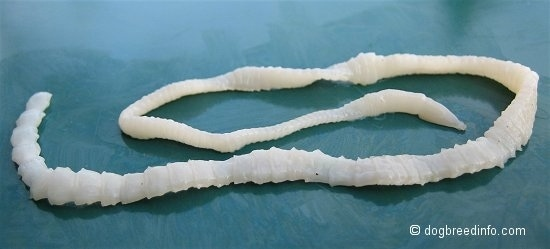 Phylum Nemertea
Ribbon worms or proboscis worms

Characteristics:
Mostly marine 
Carnivorous
Alimentary canal: complete digestive tract
Respiration through body surface
Proboscis: extendable sucking organ
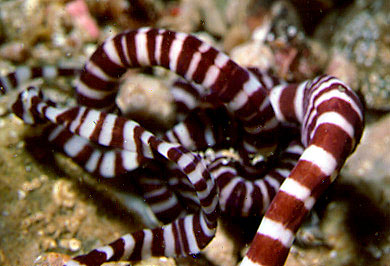 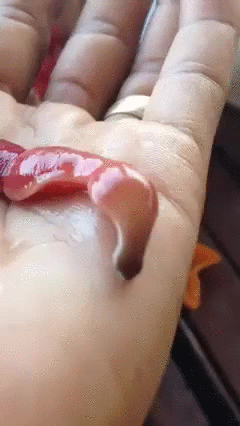 Coelomates
Body cavity completely lined with __________

Divided into protostomes and deuterostomes
Protostome phyla include:
Mollusca:  soft and unsegmented
Annelida:  soft and segmented
Arthropoda: hard and segmented

Deuterostomes phyla include:
Echinodermata: secondary radial symmetry
Chordata: bilateral symmetry, segmented
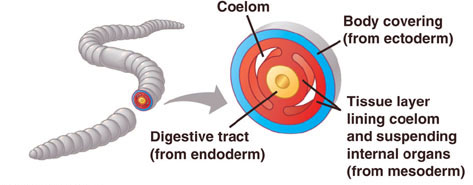 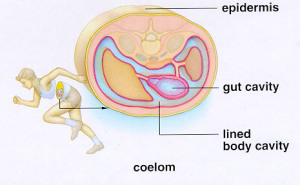 [Speaker Notes: Rotifera, and lophophorates also coelomates]
Molluscs
Clams, Snails, and Octopuses 

Characteristics:
Protostome development
Bilateral symmetry
Exoskeleton (shell), Hydrostatic in some 
Alimentary canal
___________
Muscular foot
Visceral mass
Mantle
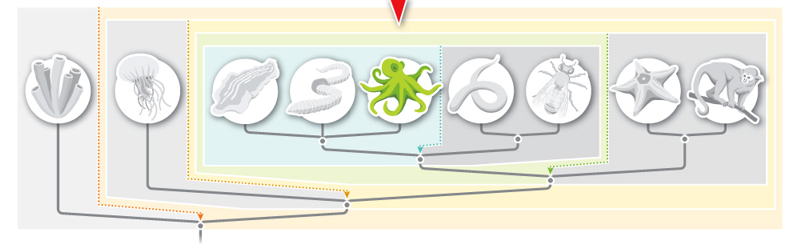 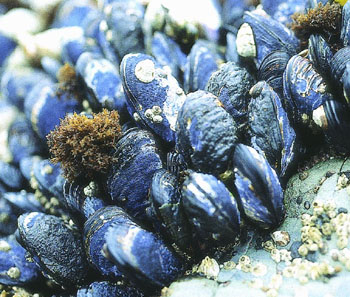 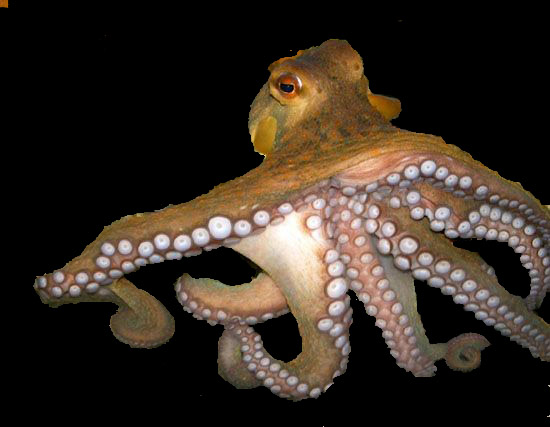 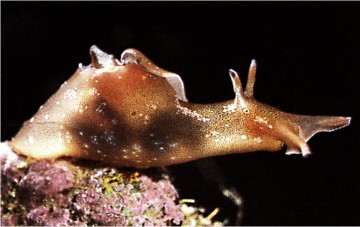 Mollusc Body Plan
Visceral mass: contains internal organs

Muscular foot: used for locomotion

Mantle: layer of tissue that covers the body and  secretes _______________ ________ in some molluscs

Radula: scraping mouth parts used for feeding
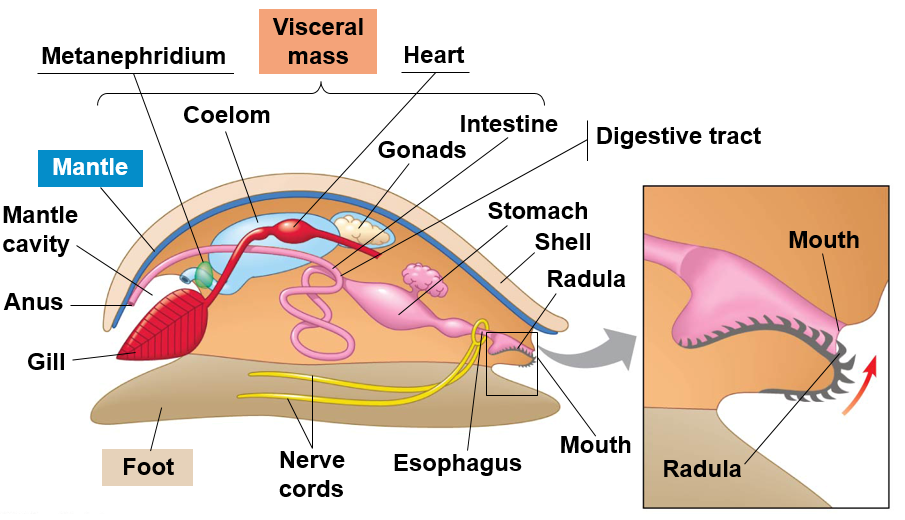 [Speaker Notes: Radula made up of hardest naturally produced material known to man! Look it up.]
Phylum Mollusca
Class Polyplacophora
Chitons

Shell with _____ overlapping plates
Unsegmented body
Marine
Foot used for locomotion
Head reduced
Radula used to scrap algae off rocks
Intertidal zone
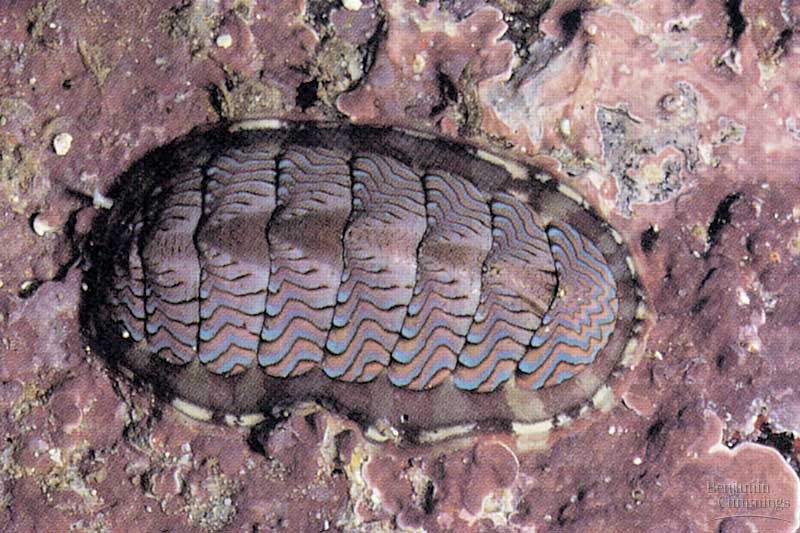 Phylum Mollusca
Class Bivalvia
Clams, Oysters, Mussels and Scallops

Marine and Freshwater
Flattened shell with two valves
Head reduced
Filter feeders (siphons)
____________
Byssal threads: strong fibers that mussels use to attach to rocks
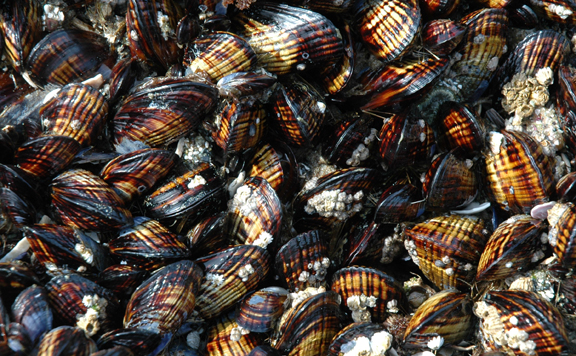 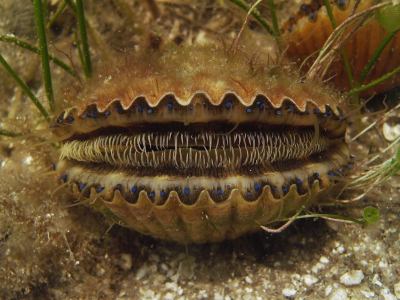 Bivalve Anatomy
Gas exchange and feeding occur across the gill surface
Water movement
Incurrent siphon  Gill surface  Excurrent siphon
Food particles                             move from the                              gills to the mouth
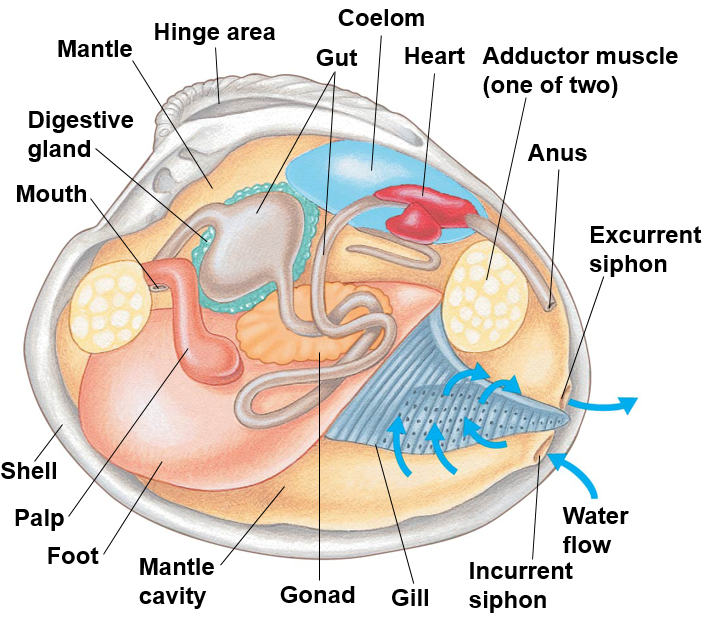 Umbo
Gills
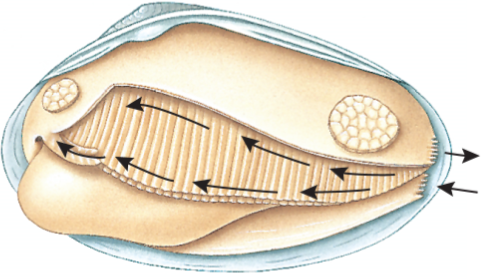 [Speaker Notes: Food particles enter]
Phylum Mollusca
Class Gastropoda
Snails, slugs, limpets, nudibranchs

Marine, Freshwater, and Terrestrial
~ ¾ of all molluscs
Shell coiled (reduced or absent in some)
Foot for locomotion
Radula present
Most herbivores (some carnivores)
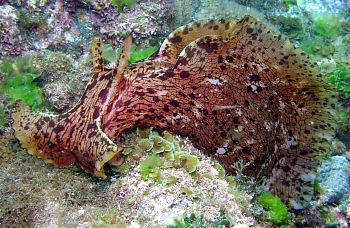 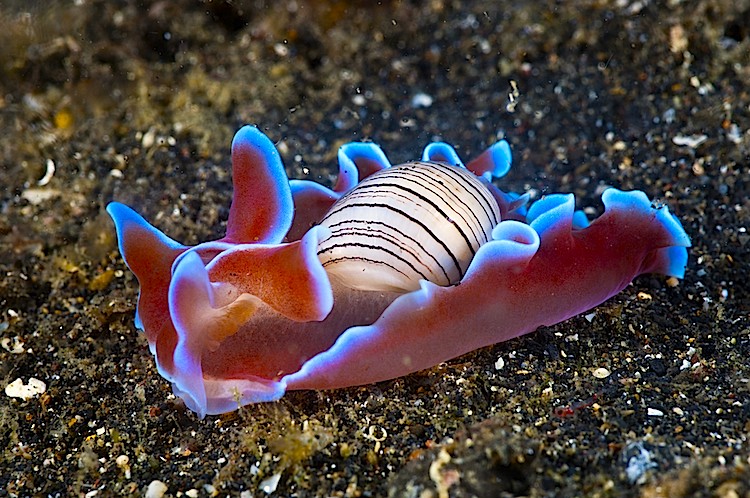 [Speaker Notes: Gills absent in terrestrial species. Lining of mantle functions as a lung
Dextral= right
Sinistral = left]
Phylum Mollusca
Class Cephalopoda
Octopuses, squid, nautilus

All Marine predators
Shell external, internal or absent
Mouth with radula and beak
Locomotion by _______________
Chromatophores
Most developed invertebrate  nervous system	
Complex brain
Camera eye
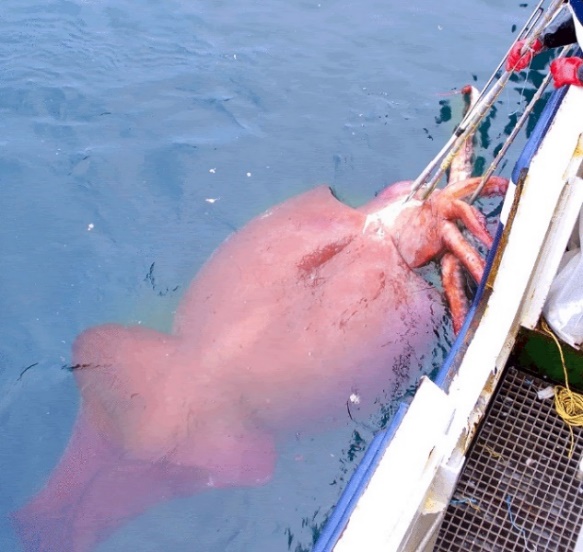 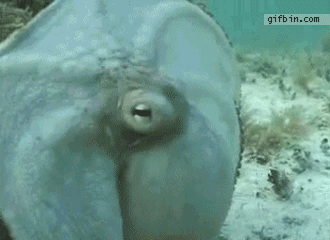 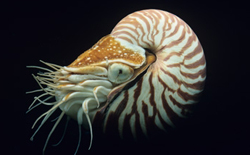 Phylum Mollusca
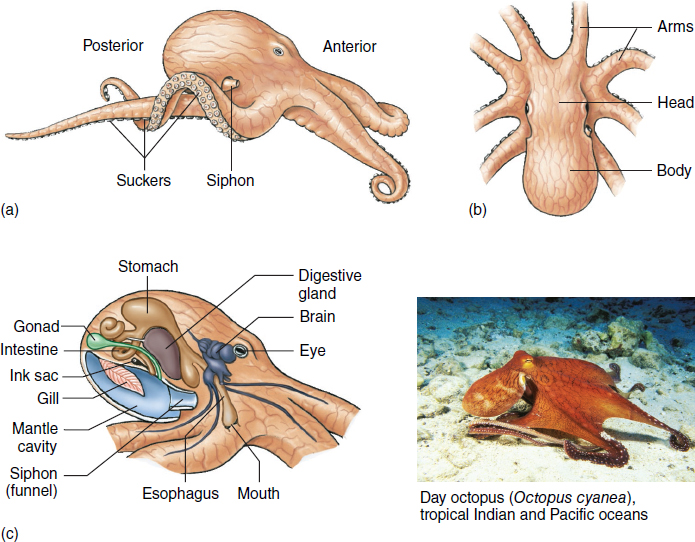 Mantle forms mantle cavity which is used for respiration and locomotion (siphon)
Muscular foot modified into arms and tentacles
Radula modified into rows of teeth inside beak
Visceral mass is the area behind the head containing the organs
Radula
Beak
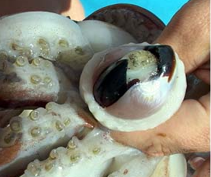 Check Your Understanding
True or False: Cnidarians have specialized stinging cells called choanocytes

True or False:  Suspension feeders feed on particulate organic matter that settles on the bottom

True or False: Molluscs are true coelomates with and alimentary canal
Check Your Understanding
What type of cellular organization is found in cnidarians?
	
			a. Cellular-level
			b. Tissue-level
			c. Organ-level
			d. Organism-level
Check Your Understanding
Which of the following classes of molluscs lack a radula? 

			a. Polyplacophora
			b. Cephalopoda
			c. Bivalvia
			d. Gastropoda
Check Your Understanding
Provide the name for the two major groups of animals and describe how each group develops.
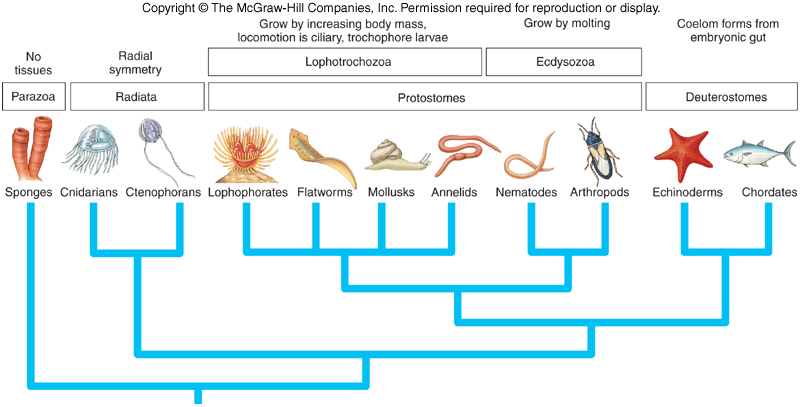 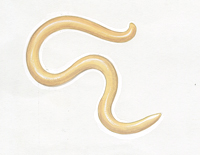 Flatworms
Mollusks
Annelids
Nematodes
Arthropods
Echinoderms
Chordates
Sponges
Cnidarians
Ctenophorans
Nemerteans
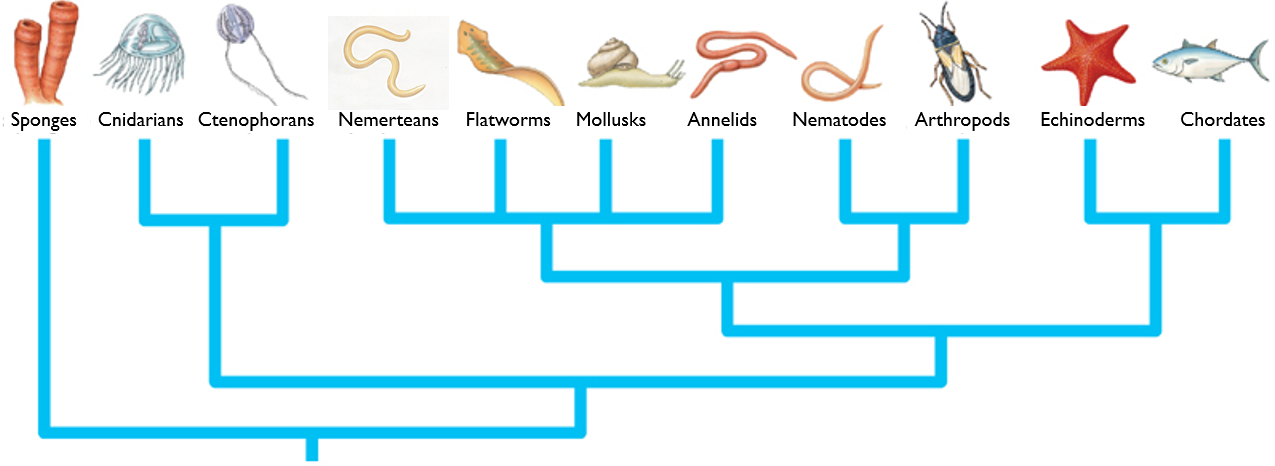